Администрация Шумилинского сельского поселения Верхнедонского района
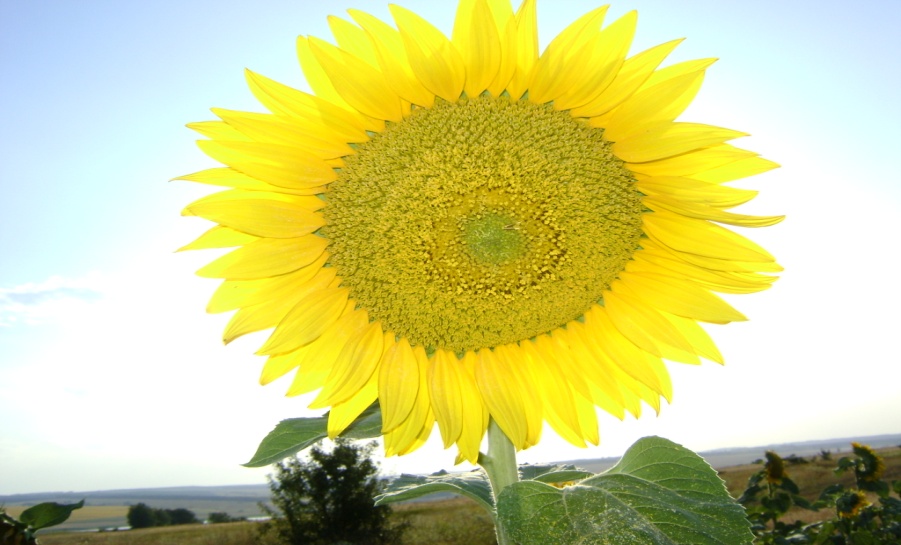 Бюджет
Шумилинского сельского поселения
Верхнедонского района
на 2018 - 2020 годы
2
Администрация Шумилинского сельского поселения  Верхнедонского района
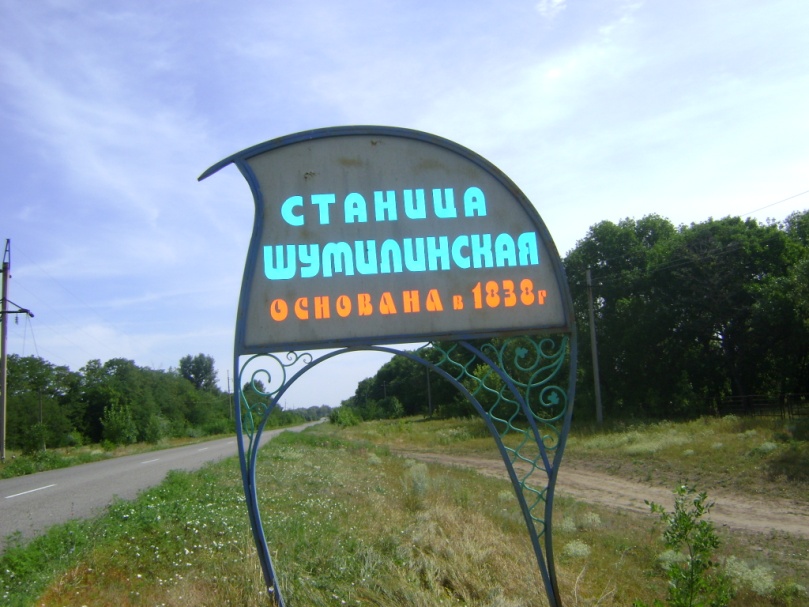 Основные направления бюджетной и налоговой политики Шумилинского сельского поселения на 2018-2020 годы (Постановление Администрации Шумилинского сельского поселения от   21.09.2017 №157)
Прогноз
социально-
экономического
Развития Шумилинского сельского поселения
Верхнедонского
района
на 2018-2020 годы
Муниципальные программы Шумилинского сельского поселения Верхнедонского района
Основа формирования
проекта бюджета Шумилинского сельского поселения
Верхнедонского района на 2018 год и плановый период 2019 и 2020 годов
3
Администрация Шумилинского сельского поселения Верхнедонского района
бюджет на 2018 год и на плановый период 2019 и 2020 годов направлен на решение следующих ключевых задач:
4
Администрация Шумилинского сельского поселения Верхнедонского района
Основные параметры проекта решения «О бюджете  Шумилинского сельского поселения Верхнедонского района на 2018 год и плановый период 2019 и 2020 годов»
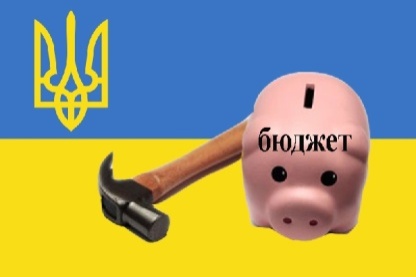 (тыс. рублей)
5
Администрация Шумилинского сельского поселения Верхнедонского района
Доходы бюджета Шумилинского сельского поселения Верхнедонского района
тыс. рублей
6
Администрация Шумилинского сельского поселения Верхнедонского района
Структура налоговых и неналоговых доходов бюджета Шумилинского сельского поселенияВерхнедонского района в 2018 году
7
Администрация Шумилинского сельского поселения Верхнедонского района
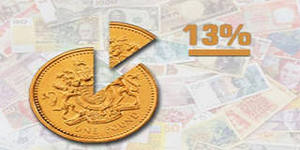 (тыс. рублей)
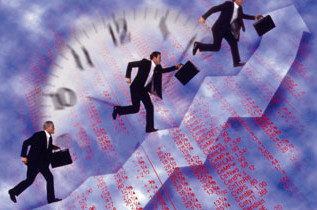 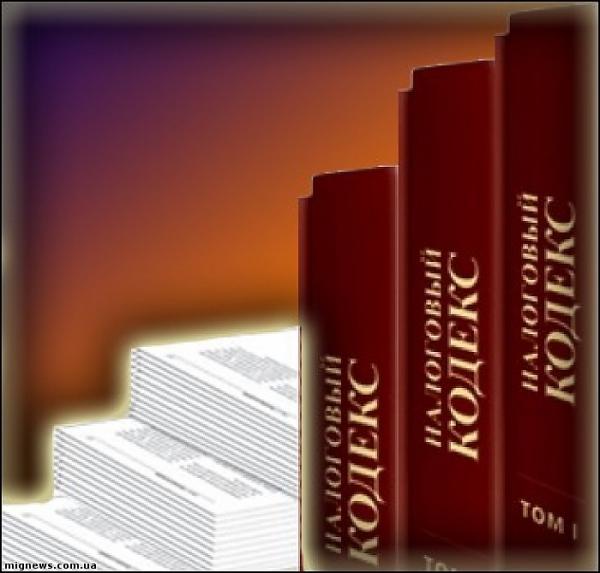 8
Администрация Шумилинского сельского поселения Верхнедонского района
Безвозмездные поступления в бюджет Шумилинского сельского поселения Верхнедонского района
(тыс. рублей)
9
Администрация Шумилинского сельского поселения Верхнедонского района
Динамика расходов бюджета Шумилинского сельского поселения Верхнедонского района в 2019-2020 годах
10
Администрация Шумилинского сельского поселения Верхнедонского района
Расходы бюджета Шумилинского сельского поселения                Верхнедонского района в 2018 году
11
Администрация Шумилинского сельского поселения Верхнедонского района
Расходы бюджета Шумилинского сельского поселения Верхнедонского района по разделам в 2018 – 2020 годах, тыс.рублей
12
Администрация Шумилинского сельского поселения Верхнедонского района
Реализация указов ПрезидентаРоссийской Федерации
Средняя зарплата (рублей)
Средняя зарплата (рублей)
Средняя зарплата (рублей)
Повышение заработной платы работников бюджетного сектора экономики
2018 год
2019 год
2020 год
13
Администрация Шумилинского сельского поселения Верхнедонского района
Доля муниципальных программ в общем объёме расходов, запланированных на реализацию муниципальных программ Шумилинского сельского поселения в 2018 году
14
Администрация Шумилинского сельского поселения Верхнедонского района
Расходы бюджета Шумилинского сельского поселения Верхнедонского района формируемые в рамках муниципальных программ Шумилинского сельского поселения Верхнедонского района, и непрограммные  расходы.
тыс.руб.
15
Администрация Шумилинского сельского поселения Верхнедонского района
Объём бюджетных ассигнований на реализацию программ в 2018-2020 годах.
тыс.руб.
16
Администрация Шумилинского сельского поселения Верхнедонского района
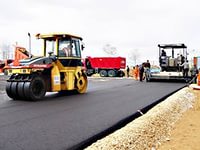 Динамика расходов бюджета Шумилинского сельского поселения на дорожное хозяйство
Расходы на дорожное хозяйство в 2018 году составят 1402,4 тыс.руб.
в том числе:
     содержание дорог – 1000,0 тыс. руб.
на мероприятия по обеспечению безопасности дорожного движения – 402,4 тыс. руб.
17
Администрация Шумилинского сельского 
Поселения Верхнедонского района
Расходы бюджета Шумилинского сельского поселения Верхнедонского района на жилищно-коммунальное хозяйство
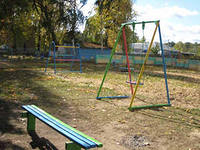 Расходы на жилищно-коммунальное хозяйство в 2018 году составят 6962.9  тыс. руб.
в том числе:
благоустройство территории (содержание уличного освещения, кладбищ, памятников и прочих мероприятий)– 2324.7 тыс. руб.
строительство и реконструкция объектов газификации -4638,2  тыс. рублей
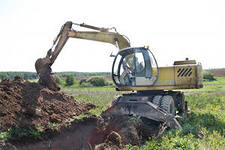 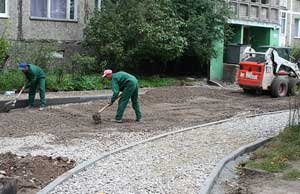 18
Администрация Шумилинского сельского поселения Верхнедонского района
Динамика расходов бюджета Шумилинского сельского поселения Верхнедонского района на культуру
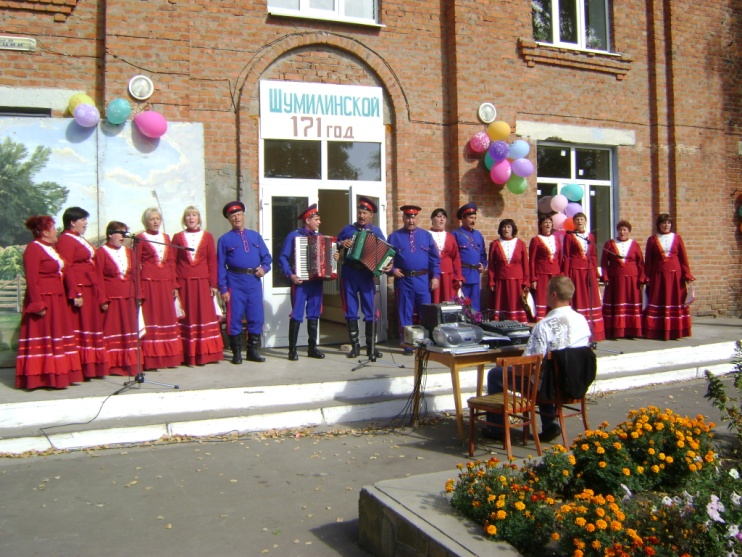 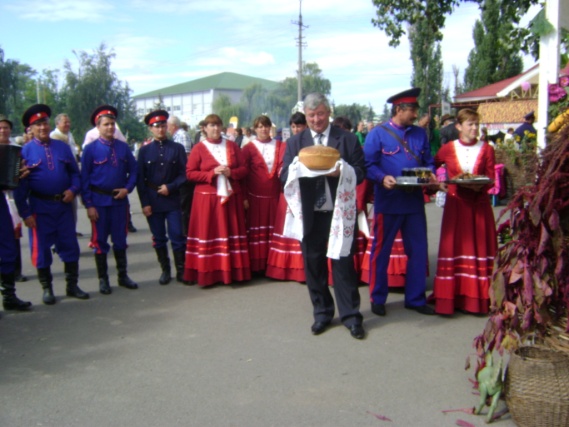 19
Администрация Шумилинского  сельского поселения Верхнедонского района
Культура и кинематография
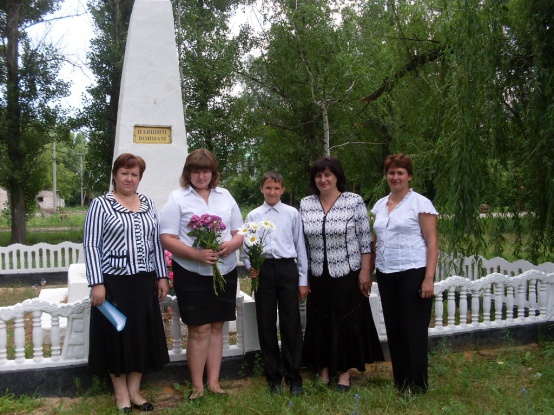 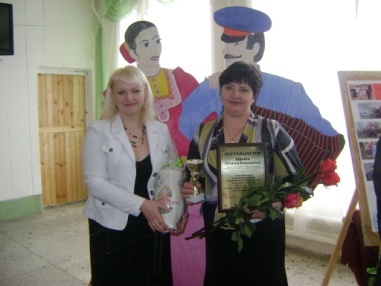 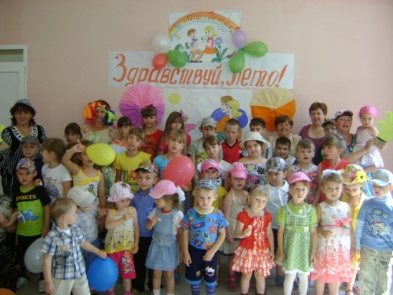 20
Администрация Шумилинского сельского поселения Верхнедонского района
Расходы бюджета Шумилинского сельского поселения  на социальную политику
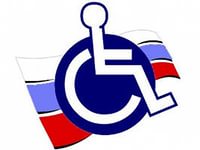 тыс. рублей
21
Администрация Шумилинского сельского поселения Верхнедонского района
Физическая культура и спорт
Общий объем расходов 
на физическую культуру и спорт 
в 2018 году –  100,0 тыс. рублей,     
в 2019 году –  100,0 тыс. рублей,            
в 2020 году –  100,0 тыс. рублей
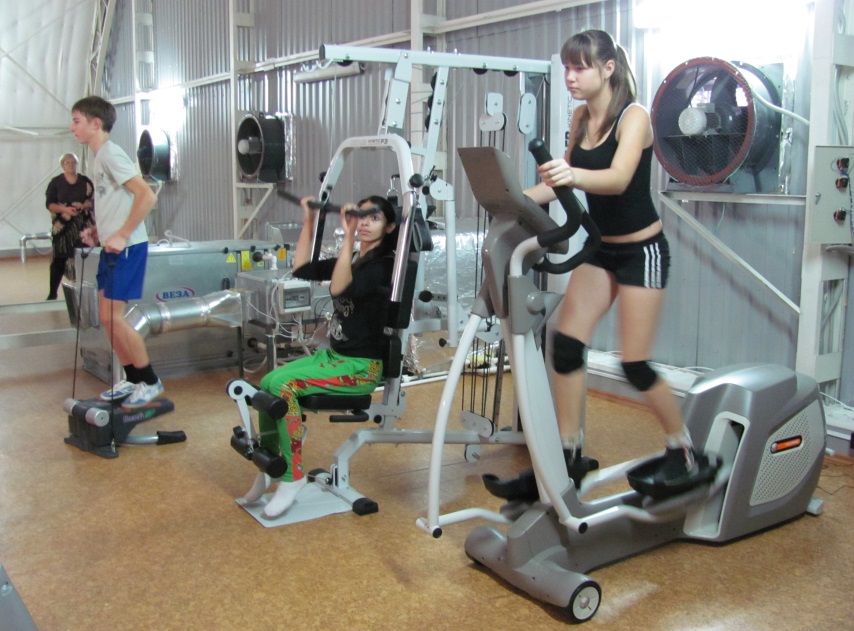 В 2018 году в рамках муниципальной программы  Шумилинского сельского поселения «Развитие физической культуры и спорта» запланировано 8 спортивных мероприятий.
22
Администрация Шумилинского сельского поселения Верхнедонского района
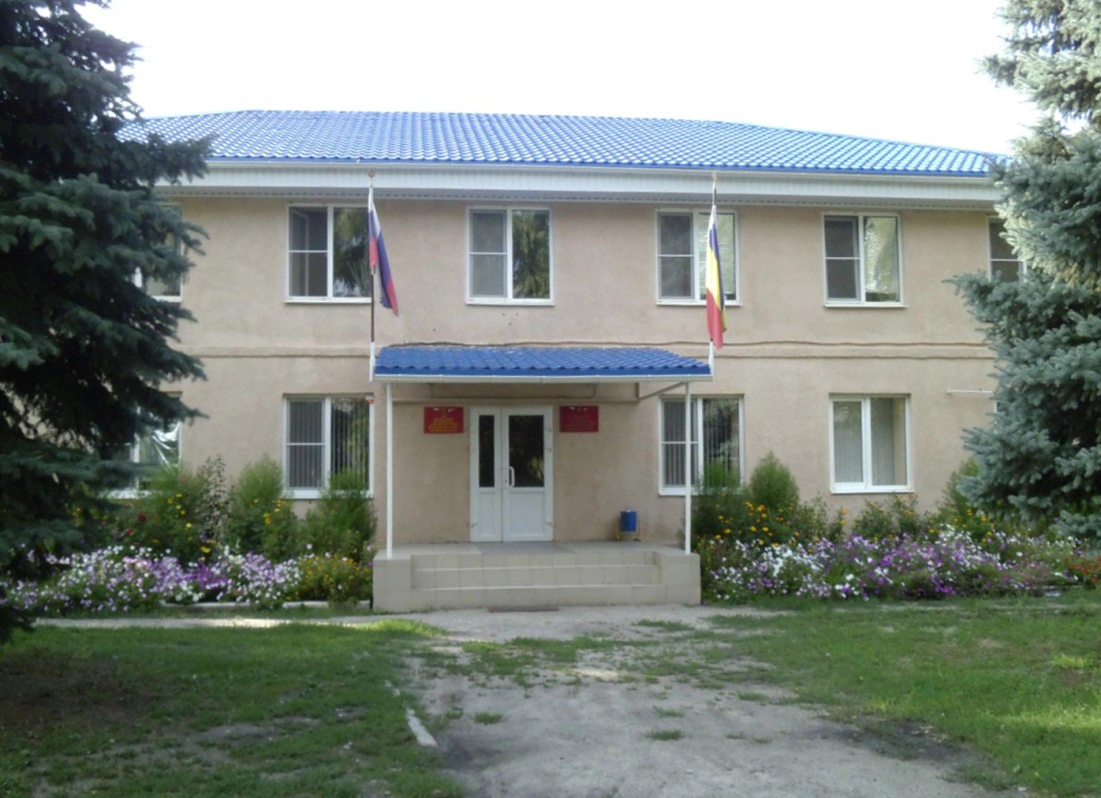 Бюджет Шумилинского сельского поселения Верхнедонского  района на 2017-2019 годы создаст дополнительные условия для выполнения поставленных Президентом России, Губернатором области, Главой района, Главой сельского поселения стратегических задач в секторах муниципальной ответственности